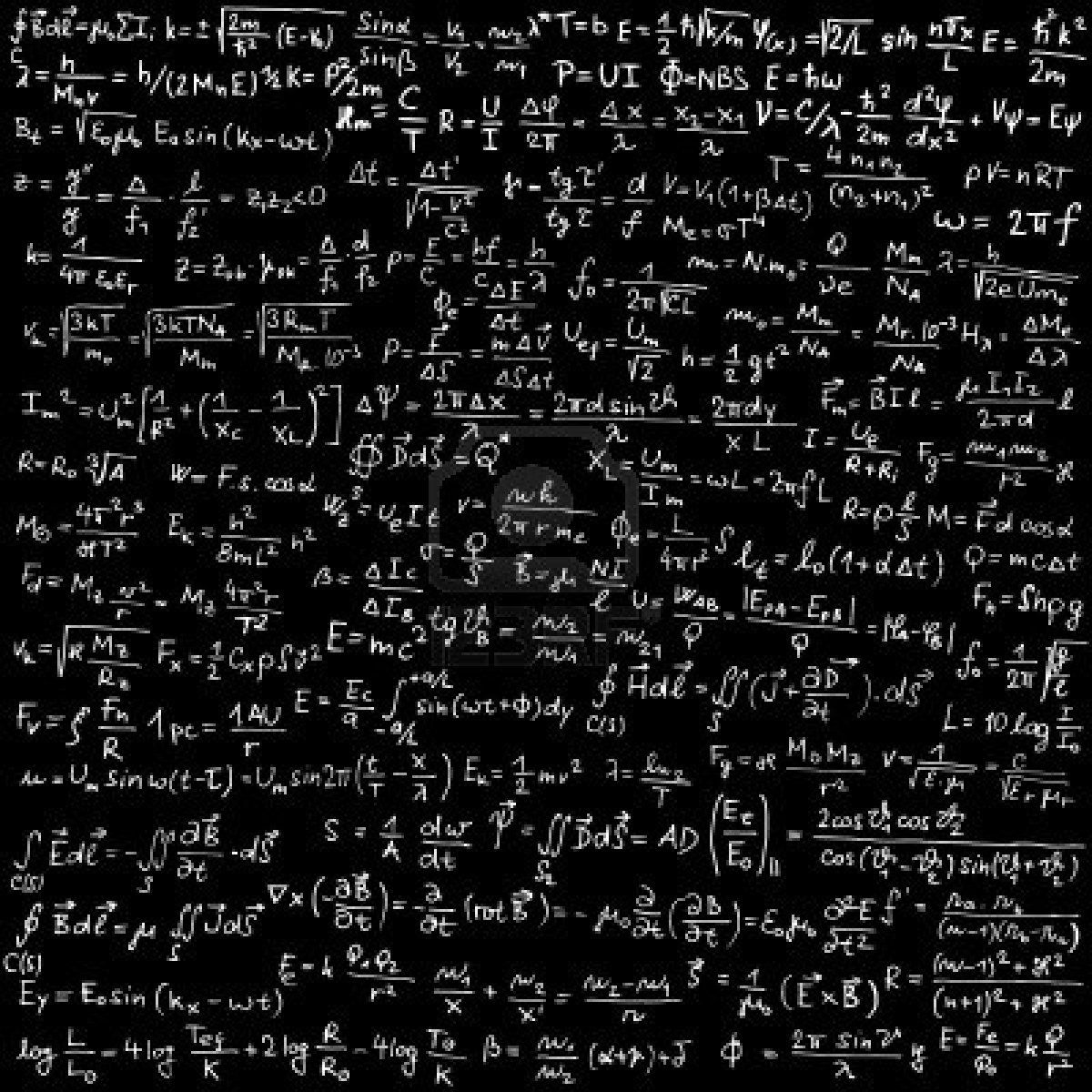 al-Farabi Kazakh National University
PARTIAL DIFFERENTIAL EQUATIONS



Professor S. Serovajsky
serovajskys@mail.ru



Almaty, 2021
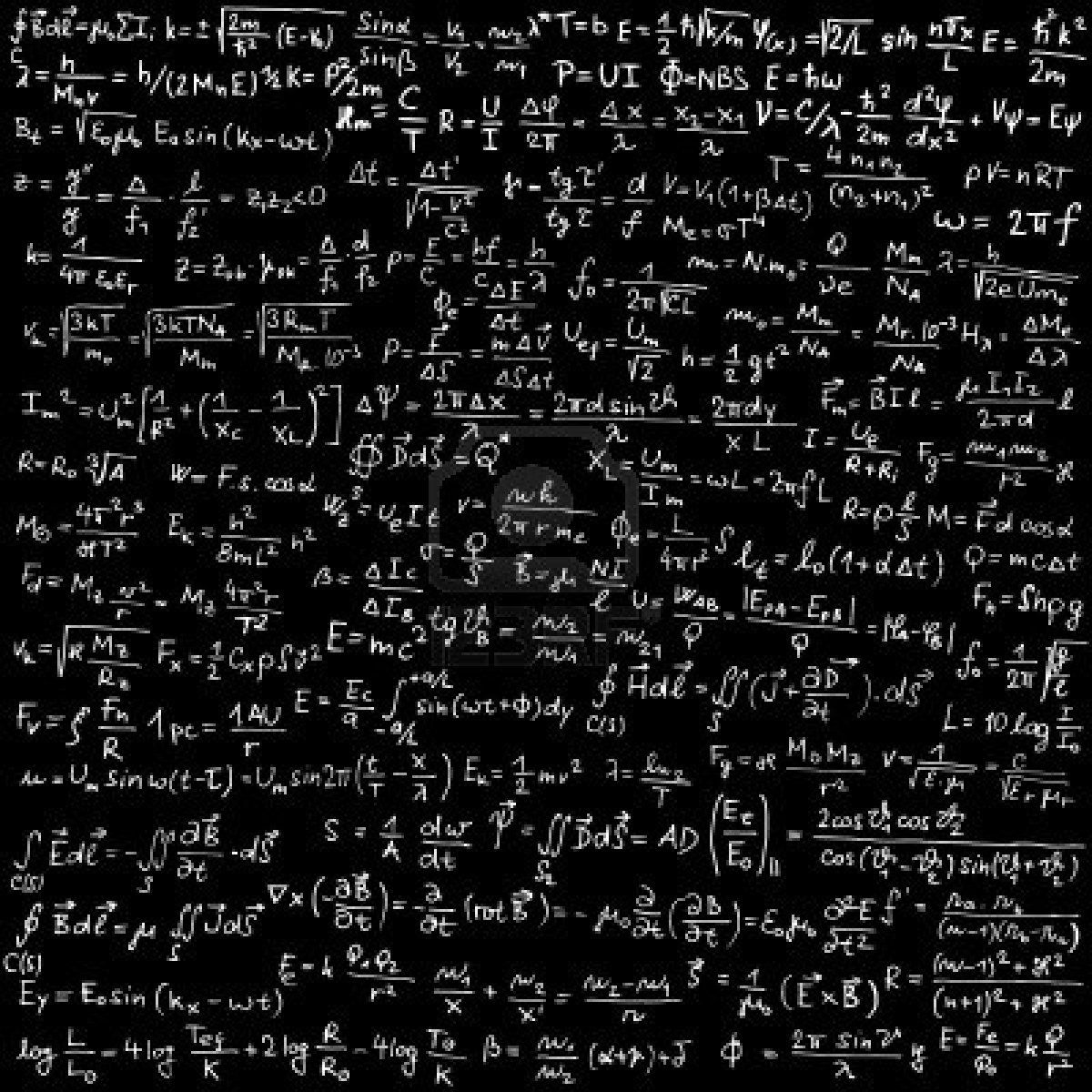 Partial differential equations
Part I. INTRODUCTION
3
Content of Part I
We have three lectures to answer the following questions 
about partial differential equations:
3
Content of Part I
We have three lectures to answer the following questions 
about partial differential equations:

What is this?
3
Content of Part I
We have three lectures to answer the following questions 
about partial differential equations:

What is this?
Why it is important?
3
Content of Part I
We have three lectures to answer the following questions 
about partial differential equations:

What is this?
Why it is important?
How can we begin to analyze it?
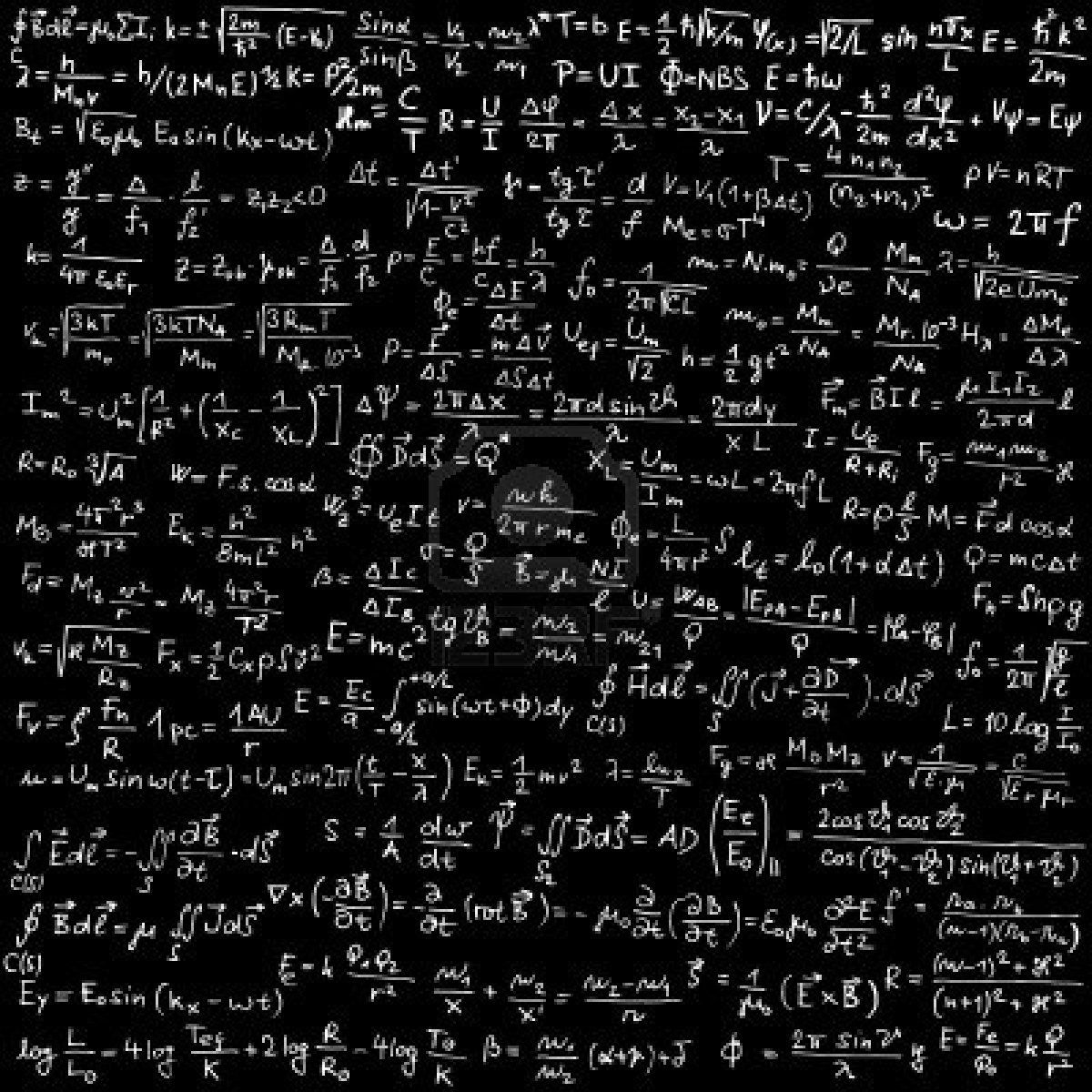 Partial differential equations
Part I. INTRODUCTION

Lecture 1 Ordinary and partial differential equations
Content of the lecture
5
Three interpretations of derivative
Content of the lecture
5
Three interpretations of derivative

Direct and inverse differentiation problems
Content of the lecture
5
Three interpretations of derivative

Direct and inverse differentiation problems

Differential equation and Cauchy problem
Content of the lecture
5
Three interpretations of derivative

Direct and inverse differentiation problems

Differential equation and Cauchy problem

Rectilinear movement of the body
Content of the lecture
5
Three interpretations of derivative

Direct and inverse differentiation problems

Differential equation and Cauchy problem

Rectilinear movement of the body

Tangent plane
Content of the lecture
5
Three interpretations of derivative

Direct and inverse differentiation problems

Differential equation and Cauchy problem

Rectilinear movement of the body

Tangent plane

First order partial differential equations
6
Introduction
We have the course of partial differential equations
6
Introduction
We have the course of partial differential equation

Partial differential equation is an extension of the ordinary differential equation to the functions of many variables
6
Introduction
We have the course of partial differential equation

Partial differential equation is an extension of the ordinary differential equation to the functions of many variables

Ordinary differential equation is an equation with unknown function under the derivative
6
Introduction
We have the course of partial differential equation

Partial differential equation is an extension of the ordinary differential equation to the functions of many variables

Ordinary differential equation is an equation with unknown function under the derivative

This is based on the derivative notion
7
Three interpretations of derivative
Derivative is one of the most important concepts of mathematical analysis
7
Three interpretations of derivative
Derivative is one of the most important concepts of mathematical analysis 
It has three different interpretations
7
Three interpretations of derivative
Derivative is one of the most important concepts of mathematical analysis 
It has three different interpretations

Analytic definition
Let us consider a function x=x(t)
7
Three interpretations of derivative
Derivative is one of the most important concepts of mathematical analysis 
It has three different interpretations

Analytic definition
Let us consider a function x=x(t) Its derivative at a point t0 is the following limit if it exists
8
Three interpretations of derivative
Geometric definition
???
8
Three interpretations of derivative
Geometric definition
Let us consider a curve x
8
Three interpretations of derivative
Geometric definition
Let us consider a curve x The derivative is the tangent of the angle between abscissa axe and the tangent at the considered point
8
Three interpretations of derivative
Geometric definition
Let us consider a curve x The derivative is the tangent of the angle between abscissa axe and the tangent at the considered point
9
Three interpretations of derivative
Mechanical definition
???
9
Three interpretations of derivative
Mechanical definition
Middle velocity is defined as the ratio of the distance traveled to the travel time
9
Three interpretations of derivative
Mechanical definition
Middle velocity is defined as the ratio of the distance traveled to the travel time
9
Three interpretations of derivative
Mechanical definition
Middle velocity is defined as the ratio of the distance traveled to the travel time


Instant velocity at a time moment t0 is the way traversed in an arbitrarily short time
9
Three interpretations of derivative
Mechanical definition
Middle velocity is defined as the ratio of the distance traveled to the travel time


Instant velocity at a time moment t0 is the way traversed in an arbitrarily short time
10
Direct and inverse differentiation problems
We can have direct and inverse differentiation problems
10
Direct and inverse differentiation problems
We can have direct and inverse differentiation problems

Direct problems
Determine the derivative by the known function
Determine the tangent by the known curve
Determine the velocity by the known law of movement
10
Direct and inverse differentiation problems
We can have direct and inverse differentiation problems

Direct problems
Determine the derivative by the known function
Determine the tangent by the known curve
Determine the velocity by the known law of movement 

Inverse problems
Determine the function by the known derivative
Determine the curve by the known tangent
Determine the law of movement by the known velocity
.
11
Differential equation
What is the differentiation inverse problem?
11
Differential equation
What is the differentiation inverse problem? This is the problem of determining a function by its known derivative
11
Differential equation
What is the differentiation inverse problem? This is the problem of determining a function by its known derivative 
We have the equation


with respect to the function x, where the function f is given
11
Differential equation
What is the differentiation inverse problem? This is the problem of determining a function by its known derivative 
We have the equation


with respect to the function x, where the function f is given 
What is this?
11
Differential equation
What is the differentiation inverse problem? This is the problem of determining a function by its known derivative 
We have the equation


with respect to the function x, where the function f is given 
This equation is called the differential equation, because we have the unknown function x under the differentiation operation
12
Cauchy problem
For the easiest situation with constant f, we can determine the function

that satisfies the given equation for all constant c
12
Cauchy problem
For the easiest situation with constant f, we can determine the function

that satisfies the given equation for all constant c This equality gives  what?
12
Cauchy problem
For the easiest situation with constant f, we can determine the function

that satisfies the given equation for all constant c This equality gives the general solution of the this equation
12
Cauchy problem
For the easiest situation with constant f, we can determine the function

that satisfies the given equation for all constant c This equality gives the general solution of the this equationSolution of differential equations can be determined accurate to a constant
12
Cauchy problem
For the easiest situation with constant f, we can determine the function

that satisfies the given equation for all constant c This equality gives the general solution of the this equationSolution of differential equations can be determined accurate to a constant
Partial solution of the equation is its general solution with concrete value of the constant c
12
Cauchy problem
For the easiest situation with constant f, we can determine the function

that satisfies the given equation for all constant c This equality gives the general solution of the this equationSolution of differential equations can be determined accurate to a constant
Partial solution of the equation is its general solution with concrete value of the constant c
If we would like to determine the concrete function, then it is necessary to add what?
12
Cauchy problem
For the easiest situation with constant f, we can determine the function

that satisfies the given equation for all constant c This equality gives the general solution of the this equationSolution of differential equations can be determined accurate to a constant
Partial solution of the equation is its general solution with concrete value of the constant c
If we would like to determine the concrete function, then it is necessary to add an initial condition 


where to and xo are given
12
Cauchy problem
For the easiest situation with constant f, we can determine the function

that satisfies the given equation for all constant c This equality gives the general solution of the this equationSolution of differential equations can be determined accurate to a constant
Partial solution of the equation is its general solution with concrete value of the constant c
If we would like to determine the concrete function, then it is necessary to add an initial condition 


where to and xo are given
The differential equation with initial condition is called ???
12
Cauchy problem
For the easiest situation with constant f, we can determine the function

that satisfies the given equation for all constant c This equality gives the general solution of the this equationSolution of differential equations can be determined accurate to a constant
Partial solution of the equation is its general solution with concrete value of the constant c
If we would like to determine the concrete function, then it is necessary to add an initial condition 


where to and xo are given
The differential equation with initial condition is called Cauchy problem
13
Rectilinear movement of the body
Consider as an example the rectilinear movement of the body
13
Rectilinear movement of the body
Consider as an example the rectilinear movement of the body By the second Newton law, the movement is characterized by the equality F = ma, where F ­is the force, m is the mass, and a is the acceleration
13
Rectilinear movement of the body
Consider as an example the rectilinear movement of the body By the second Newton law, the movement is characterized by the equality F = ma, where F ­is the force, m is the mass, and a is the accelerationAcceleration is the second derivative of the body coordinate
Вопрос: что мы наблюдаем?
13
Rectilinear movement of the body
Consider as an example the rectilinear movement of the body By the second Newton law, the movement is characterized by the equality F = ma, where F ­is the force, m is the mass, and a is the accelerationAcceleration is the second derivative of the body coordinate
Вопрос: что мы наблюдаем?
This is the second order differential equation
13
Rectilinear movement of the body
Consider as an example the rectilinear movement of the body By the second Newton law, the movement is characterized by the equality F = ma, where F ­is the force, m is the mass, and a is the accelerationAcceleration is the second derivative of the body coordinate
Вопрос: что мы наблюдаем?
This is the second order differential equation

Вывод: состояние системы описывается функцией
where c1 and c2 are arbitrary constants
13
Rectilinear movement of the body
Consider as an example the rectilinear movement of the body By the second Newton law, the movement is characterized by the equality F = ma, where F ­is the force, m is the mass, and a is the accelerationAcceleration is the second derivative of the body coordinate
Вопрос: что мы наблюдаем?
This is the second order differential equation

Вывод: состояние системы описывается функцией
where c1 and c2 are arbitrary constants
Add initial conditions for finding it
Tangent plane
14
Function of one variable determines a curve on the plane
Tangent plane
14
Function of one variable determines a curve on the plane
Function of two variables determines a surface in the space
Tangent plane
14
Function of one variable determines a curve on the plane
Function of two variables determines a surface in the space
Two-dimensional analogue of the tangent to the curve at a point is the tangent plane to the surface at the concrete point
Tangent plane
14
Function of one variable determines a curve on the plane
Function of two variables determines a surface in the space
Two-dimensional analogue of the tangent to the curve at a point is the tangent plane to the surface at the concrete point
Equation of the tangent line to the curve x=x(t) at the point t0 is determined by the formula
Tangent plane
14
Function of one variable determines a curve on the plane
Function of two variables determines a surface in the space
Two-dimensional analogue of the tangent to the curve at a point is the tangent plane to the surface at the concrete point
Equation of the tangent line to the curve x=x(t) at the point t0 is determined by the formula

Equation of the tangent plane to the surface u=u(x,y)at the point (x0,y0) is determined by the formula
Tangent plane
14
Function of one variable determines a curve on the plane
Function of two variables determines a surface in the space
Two-dimensional analogue of the tangent to the curve at a point is the tangent plane to the surface at the concrete point
Equation of the tangent line to the curve x=x(t) at the point t0 is determined by the formula

Equation of the tangent plane to the surface u=u(x,y)at the point (x0,y0) is determined by the formula


where ux and uy  are the partial derivatives of the function u
Partial differential equation
15
Inverse problem for the one-dimensional caseis determining the curve by its tangent line
that is the ordinary differential equation
Partial differential equation
15
Inverse problem for the one-dimensional caseis determining the curve by its tangent line
that is the ordinary differential equation


Inverse problem for the two-dimensional caseis determining the surface by its tangent plane
that is the partial differential equation
First order partial differential equations
16
Consider easiest first order partial differential equation


where a is given positive constant
First order partial differential equations
16
Consider easiest first order partial differential equation


where a is given positive constant
Consider the family of functions

with arbitrary parameter b
First order partial differential equations
16
Consider easiest first order partial differential equation


where a is given positive constant
Consider the family of functions

with arbitrary parameter b 
These functions are called the characteristics of the equation
First order partial differential equations
16
Consider easiest first order partial differential equation


where a is given positive constant
Consider the family of functions

with arbitrary parameter b 
These functions are called the characteristics of the equation 

Determine the solution of the equation on the characteristic with concrete parameter b
First order partial differential equations
17
First order partial differential equations
17
Find the derivative of the function
First order partial differential equations
17
Find the derivative of the function
First order partial differential equations
17
Find the derivative of the function






Conclusion
The function f is constant
First order partial differential equations
17
Find the derivative of the function






Conclusion
The function f is constant
The solution of the considered equationhas the same value on each characteristic
First order partial differential equations
18
Consider the equation



in the rectangle 0<x<L, 0<y<M
First order partial differential equations
18
Consider the equation



in the rectangle 0<x<L, 0<y<M with boundary conditions
First order partial differential equations
18
Consider the equation



in the rectangle 0<x<L, 0<y<M with boundary conditions
First order partial differential equations
19
First order partial differential equations
19
How we determine the solution of the boundary problem at the concrete point (x,y)?
First order partial differential equations
19
How we determine the solution of the boundary problem at the concrete point (x,y)? 
Find the characteristic that passes through this point
First order partial differential equations
19
How we determine the solution of the boundary problem at the concrete point (x,y)? 
Find the characteristic that passes through this point
Determine the concrete constant b that satisfies the equality ax+b=y
First order partial differential equations
19
How we determine the solution of the boundary problem at the concrete point (x,y)? 
Find the characteristic that passes through this point
Determine the concrete constant b that satisfies the equality ax+b=y
If b>0, then this characteristic passes the boundary x=0 of rectangle
First order partial differential equations
19
How we determine the solution of the boundary problem at the concrete point (x,y)? 
Find the characteristic that passes through this point
Determine the concrete constant b that satisfies the equality ax+b=y
If b>0, then this characteristic passes the boundary x=0 of rectangle
Corresponding point of boundary is =b
First order partial differential equations
19
How we determine the solution of the boundary problem at the concrete point (x,y)? 
Find the characteristic that passes through this point
Determine the concrete constant b that satisfies the equality ax+b=y
If b>0, then this characteristic passes the boundary x=0 of rectangle
Corresponding point of boundary is =b  Then determine u(x,y)=f()=f(y-ax)
First order partial differential equations
20
Determine the constant b that satisfies the equality ax+b=y, i.e. b=y–ax
First order partial differential equations
20
Determine the constant b that satisfies the equality ax+b=y, i.e. b=y–ax 
If b<0, then this characteristic passes the boundary y=0 of rectangle
First order partial differential equations
20
Determine the constant b that satisfies the equality ax+b=y, i.e. b=y–ax 
If b<0, then this characteristic passes the boundary y=0 of rectangle
The corresponding point of boundary is =-b/a
First order partial differential equations
20
Determine the constant b that satisfies the equality ax+b=y, i.e. b=y–ax 
If b<0, then this characteristic passes the boundary y=0 of rectangle
The corresponding point of boundary is =-b/a Now we determine u(x,y)=g()=g(x-y/a)
First order partial differential equations
20
Determine the constant b that satisfies the equality ax+b=y, i.e. b=y–ax 
If b<0, then this characteristic passes the boundary y=0 of rectangle
The corresponding point of boundary is =-b/a Now we determine u(x,y)=g()=g(x-y/a)
Solution of the problem
Conclusions
21
Derivative has analytic, geometric and mechanic interpretations
Conclusions
21
Derivative has analytic, geometric and mechanic interpretations
There exist the direct and inverse differentiation problems
Conclusions
21
Derivative has analytic, geometric and mechanic interpretations
There exist the direct and inverse differentiation problems
Inverse differentiation problem is the determining the function by its derivative
Conclusions
21
Derivative has analytic, geometric and mechanic interpretations
There exist the direct and inverse differentiation problems
Inverse differentiation problem is the determining the function by its derivative
Inverse differentiation problem is an ordinary differential equation
Conclusions
21
Derivative has analytic, geometric and mechanic interpretations
There exist the direct and inverse differentiation problems
Inverse differentiation problem is the determining the function by its derivative
Inverse differentiation problem is an ordinary differential equation
Ordinary differential equation is an equation with unknown function under the derivative
Conclusions
21
Derivative has analytic, geometric and mechanic interpretations
There exist the direct and inverse differentiation problems
Inverse differentiation problem is the determining the function by its derivative
Inverse differentiation problem is an ordinary differential equation
Ordinary differential equation is an equation with unknown function under the derivative
Ordinary differential equations have physical and geometric sense because of the derivative definition
Conclusions
22
Equation order is the maximal order of the unknown function derivative in the equation
Conclusions
22
Equation order is the maximal order of the unknown function derivative in the equation
General solution of the differential equation depends from arbitrary constants
Conclusions
22
Equation order is the maximal order of the unknown function derivative in the equation
General solution of the differential equation depends from arbitrary constants
Quantity of the arbitrary constants is equal to the equation order
Conclusions
22
Equation order is the maximal order of the unknown function derivative in the equation
General solution of the differential equation depends from arbitrary constants
Quantity of the arbitrary constants is equal to the equation order
It is necessary to have additional conditions for finding partial solution of the equation
Conclusions
23
Partial differential equation is an extension of the ordinary differential equation to the functions of many variables
Conclusions
23
Partial differential equation is an extension of the ordinary differential equation to the functions of many variables
Easiest partial differential equation is the problem of determining a surface by known tangent plane
Conclusions
23
Partial differential equation is an extension of the ordinary differential equation to the functions of many variables
Easiest partial differential equation is the problem of determining a surface by known tangent plane
This is first order partial differential equation with respect to the function of two variables
Conclusions
23
Partial differential equation is an extension of the ordinary differential equation to the functions of many variables
Easiest partial differential equation is the problem of determining a surface by known tangent plane
This is first order partial differential equation with respect to the function of two variables
This equation can be solved by the characteristic method
Conclusions
23
Partial differential equation is an extension of the ordinary differential equation to the functions of many variables
Easiest partial differential equation is the problem of determining a surface by known tangent plane
This is first order partial differential equation with respect to the function of two variables
This equation can be solved by the characteristic method
It is necessary to have additional functional conditions for finding the concrete solution of the partial differential equation
Task
24
Solving of boundary problemsfor ordinary differential equations
Next step
24
Why it is important?
Next step
24
Why it is important?

Partial differential equationsas mathematical modelsof physical processes